BENEFICIOS NIVEL MEDIO SUPERIOR
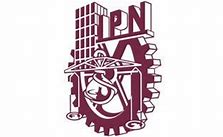 Específicamente en el nivel medio superior, se impulsará: 

La movilidad estudiantil, permitiendo al alumno desarrollar su formación propedéutica en un centro y seleccionar posteriormente, en su caso, otro centro distinto para cursar la especialidad de técnico profesional que desee

El diseño de nuevas opciones de técnico profesional, aprovechando las capacidades instaladas en los Centros.

El tránsito entre las distintas modalidades de estudio que se ofrecen.